Conversation class
Gap fillers
1. well
It can be used to show that you’re thinking.

Example: Well, I think 2o
 dollars is a good price for 
a pair of jeans.
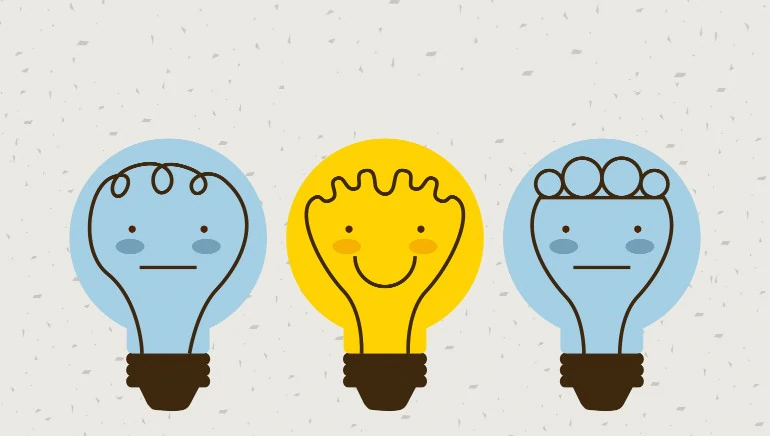 2. Like
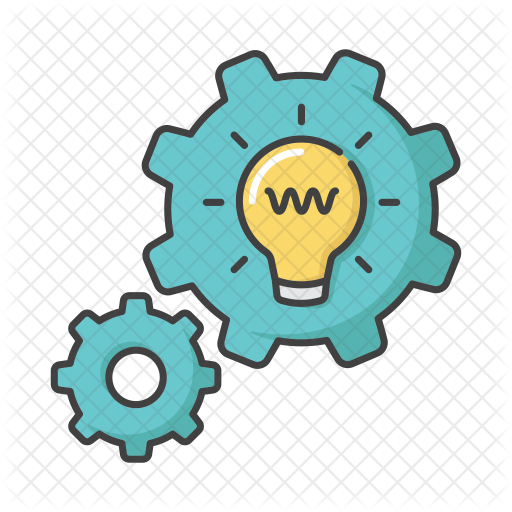 To show that something is not exact
Example: My neighbor has like ten dogs.

2. To figure out your next word
Example: Mt friend was like completely ready for the match.
3. Actually/ basically/ seriously
Actually: something you think Is true, but others disagree with you.
Example: Actually, bugs are really cute.

2. Basically: to summarize something
Example: Basically, the last batman movie 
was really interesting.
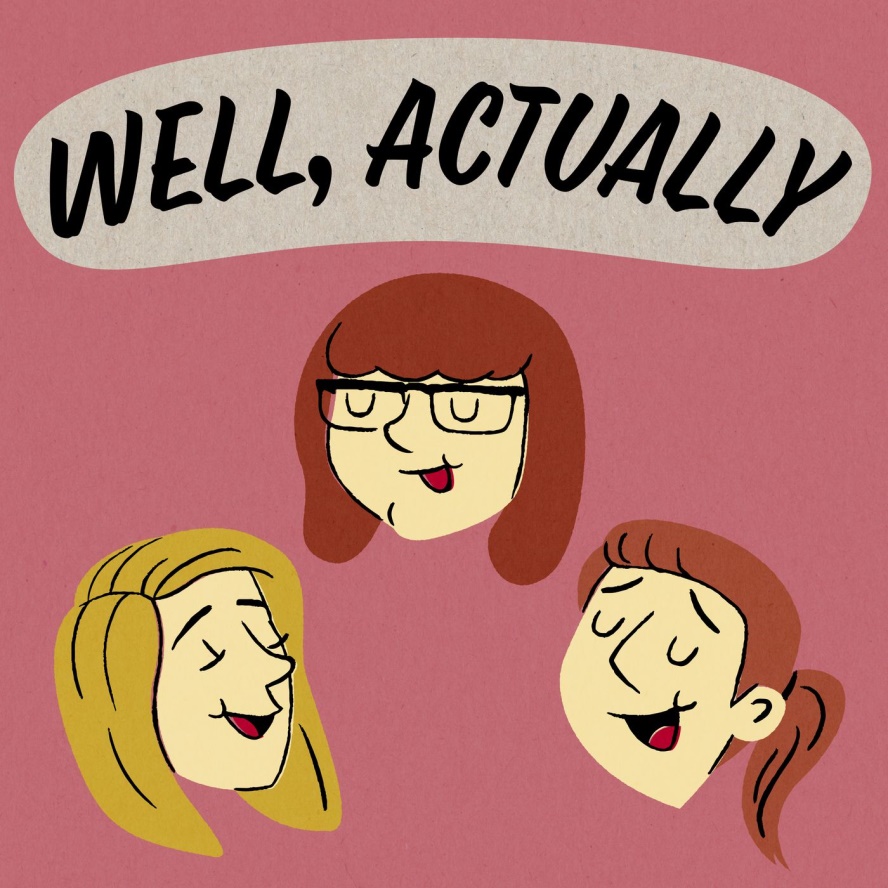 4. You see/ know
You see
You know
To share a fact that you assume the listener doesn’t know.
Example: I was going to try the app, but you see I ran out of storage on my mobile.
To share a fact that you assume the listener knows.

Example: We stayed at that hotel you know the one down the street from Time’s square.
5. I mean
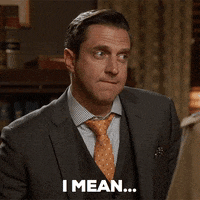 To clarify how you feel about something.
Example: I mean he’s a great guy, but I’m not sure 
if he’s a doctor.

2. To correct yourself.
Example: The car is tow thousand – I mean – twenty thousand years old.
6. Or something
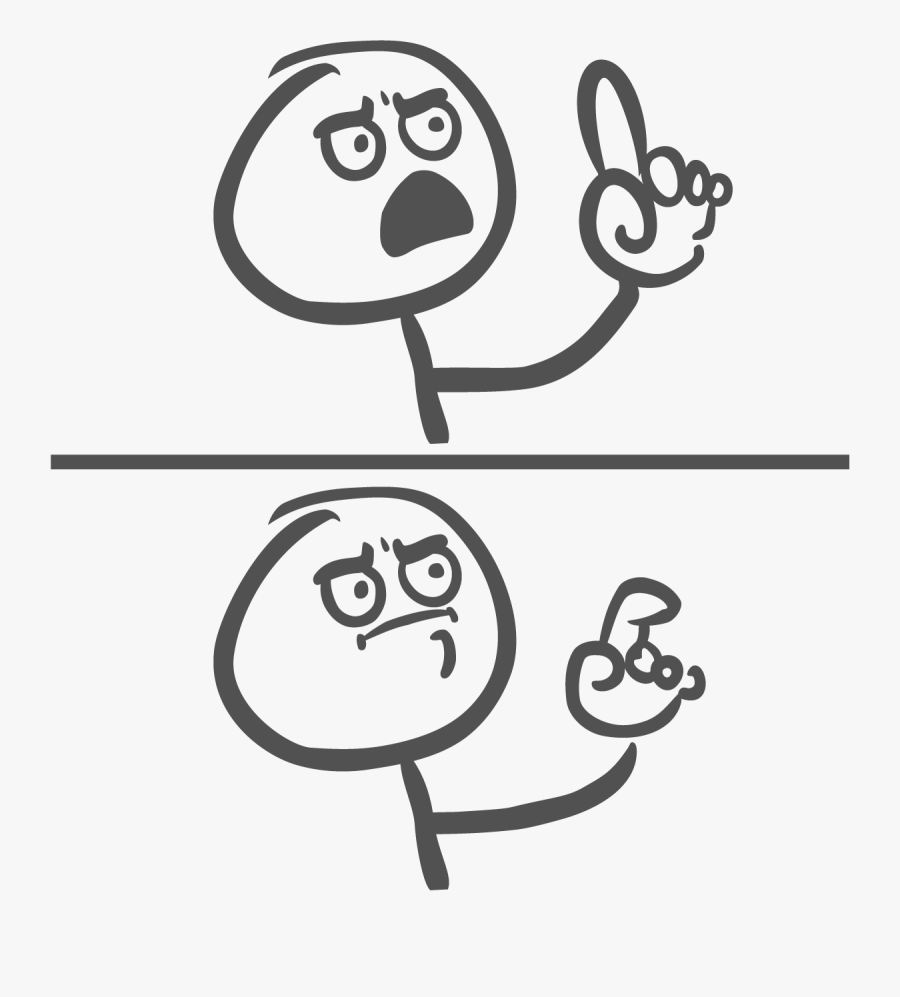 Not being exact.
Example: The cake needs two sticks of 
butter and ten eggs or something
 like that.
7. At the end of the day
To reach a conclusion.
Example: At the end of the 
day, we’re al humans and
 we all make mistakes.
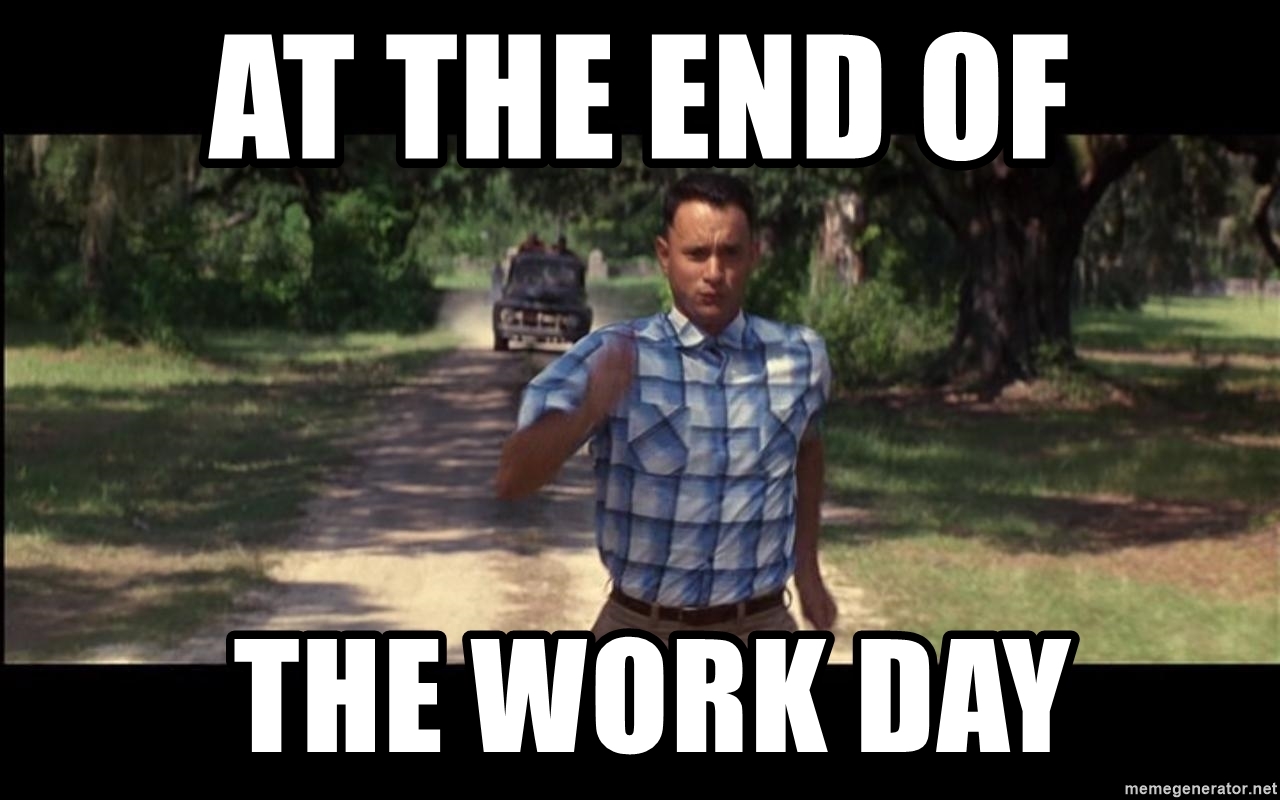